KERJA SAMA DENGAN KEMENTRIAN PERTANIAN REPUBLIK INDONESIADALAM RANGKA PERIJINAN NASKURU
CV MERDI ALAM SAKINA
TAHUN 2010
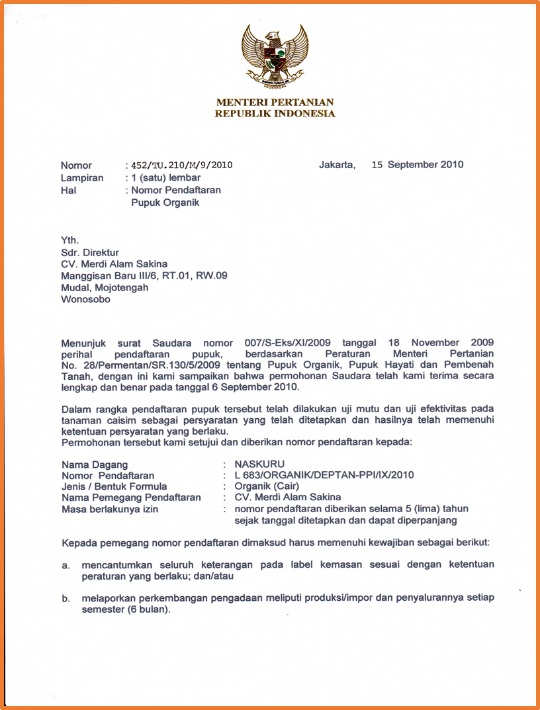 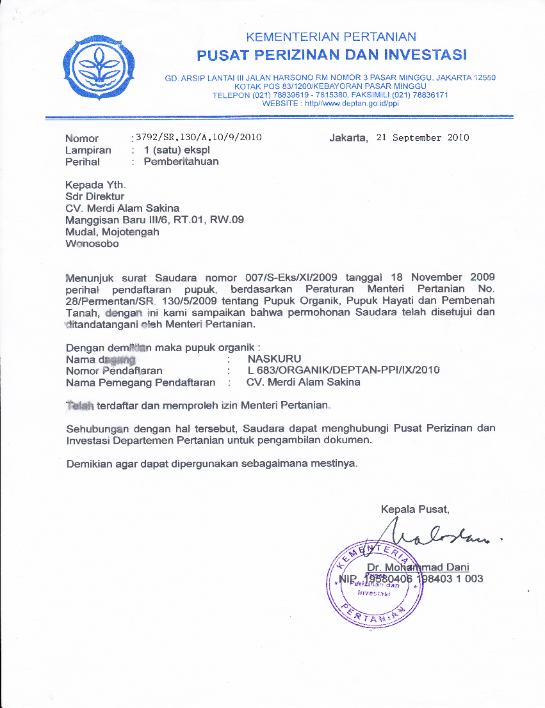 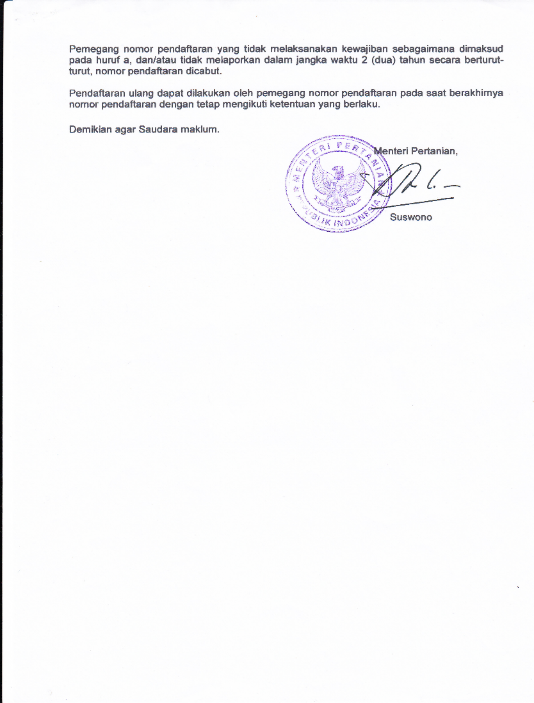 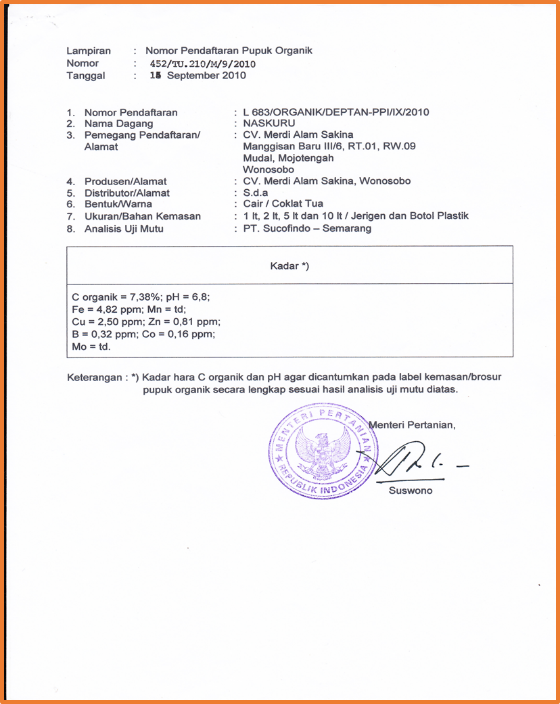